Mu2e External Beamline
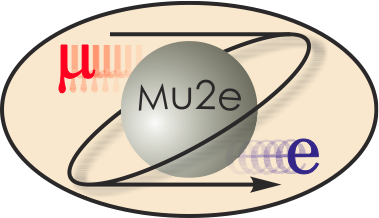 Eric Prebys*
External Beam Line
DOE CD-2/3b, October 21-24, 2014
*standing in for Eliana Gianfelice-Wendt Most of talk written by Carol Johnstone
WBS 475.02.07    External Beamline
The Mu2e external beam line, or M4 line, must 
cleanly separate and transport resonantly extracted beam from the Delivery Ring to the Mu2e production target, 
deliver beam with the required spot size for the experiment
perform inter-bunch extinction of out-of-time particles, and 
as part of the Muon Campus complex, the M4 beamline must support beam operations for the g-2 experiment (M5 beam line)
Note: experiments cannot run simultaneously


.
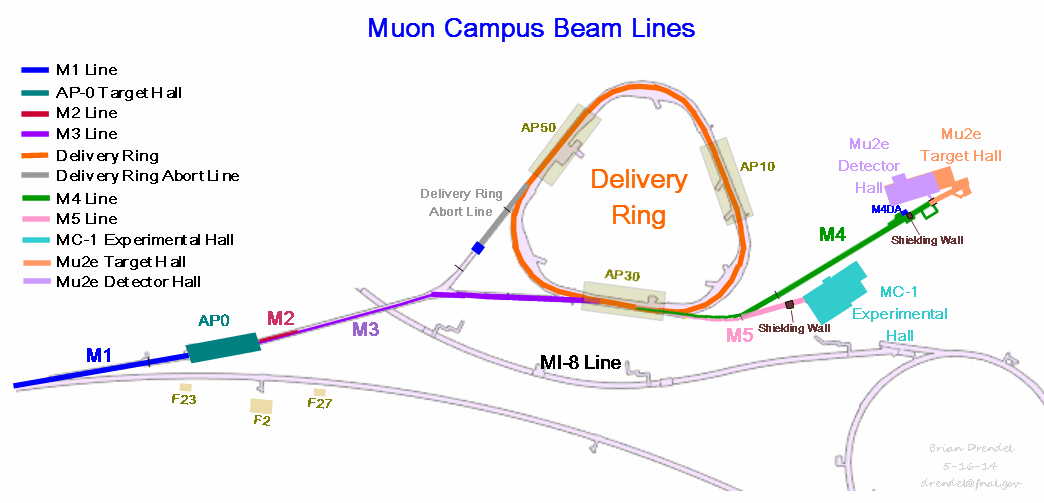 2
E. Prebys - Mu2e CD2 Review
October 22, 2014
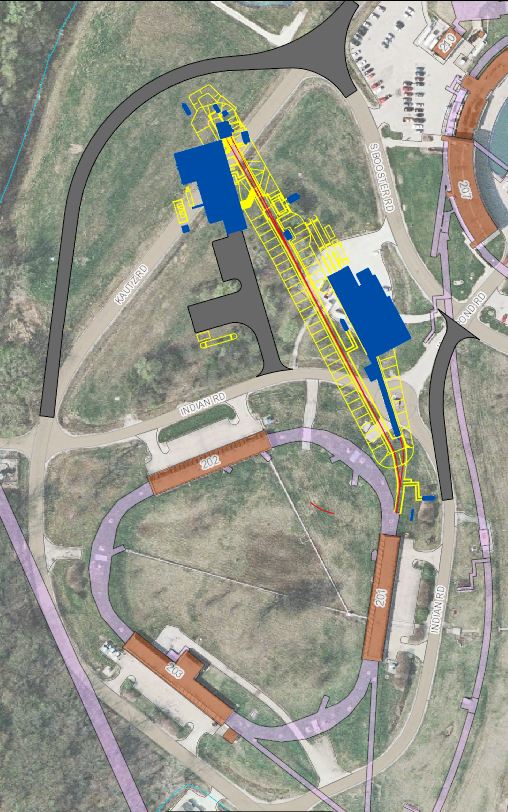 External Beamline Requirements
Mu2e Proton Beam Requirements  (Mu2eDoc-1105)
Resonantly extracted phase space
Bunch structure provided by Delivery Ringperiod
Beam requirements on production target(Mu2eDoc-887
Transverse Spot Size 0.5 to 1.5 mm (rms)
Divergence < 4 mr (rms) 
Alignment/target scans +/- 1 cm and +/- 0.8



Final focus: 7 m to final focus
Accommodate elevation change for shielding
accommodate solenoid systems
Instrumentation, target scans and protection collimator
Booster
Mu2e
Bldg
MC-1
Bldg
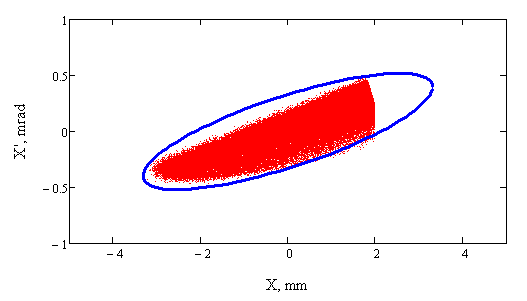 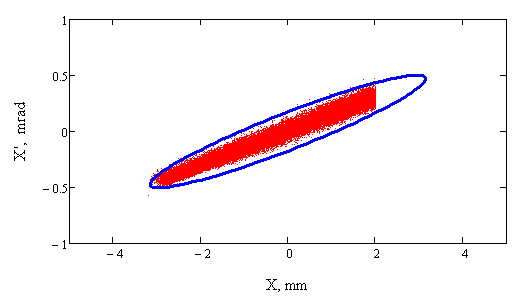 Two examples of extracted phase space
Delivery Ring
3
E. Prebys - Mu2e CD2 Review
October 22, 2014
External Beam line Requirements
Beam Extinction Requirement for Mu2e (Mu2e-doc-1175)
10-10 total extinction of out of time beam
10-7 provided by beamline


Diagnostic beamline
Low-intensity commissioning and beam studies – no beam to experiment
Requires separate diagnostic beam absorber
Requires component-free shield wall in primary beamline  to permit access to hall
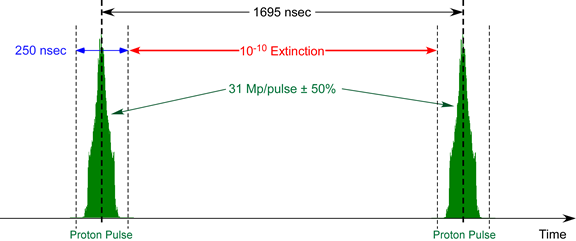 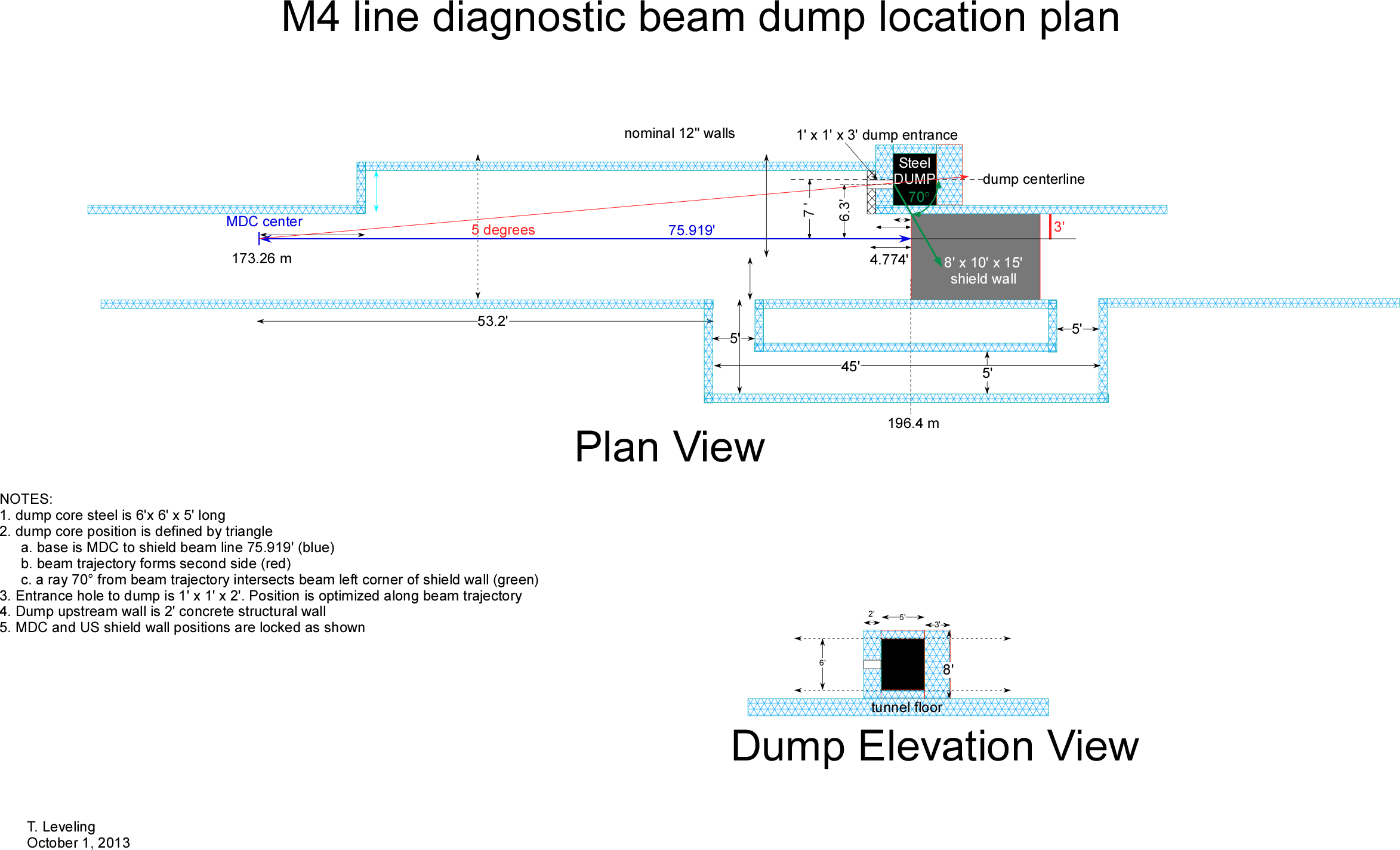 Exp Hall
4
E. Prebys - Mu2e CD2 Review
October 22, 2014
Mu2e/g-2 Extraction and Upstream Design
Except for Mu2e septa, the extraction and M4/M5 beamline hardware and  installation not part of M4 cost and schedule
Designed to optimize acceptance for Mu2e resonant extraction
Delivery Ring lattice very similar to Debuncher pBar  lattice
g-2 kicker extraction system will be replaced by Mu2e septa
Lambertson for vertical extraction
An 8” aperture quad is required at D2Q5 location (BNL 8Q24)
Design provides a common extraction channel 
40 p-mm-mr acceptance as required for g-2
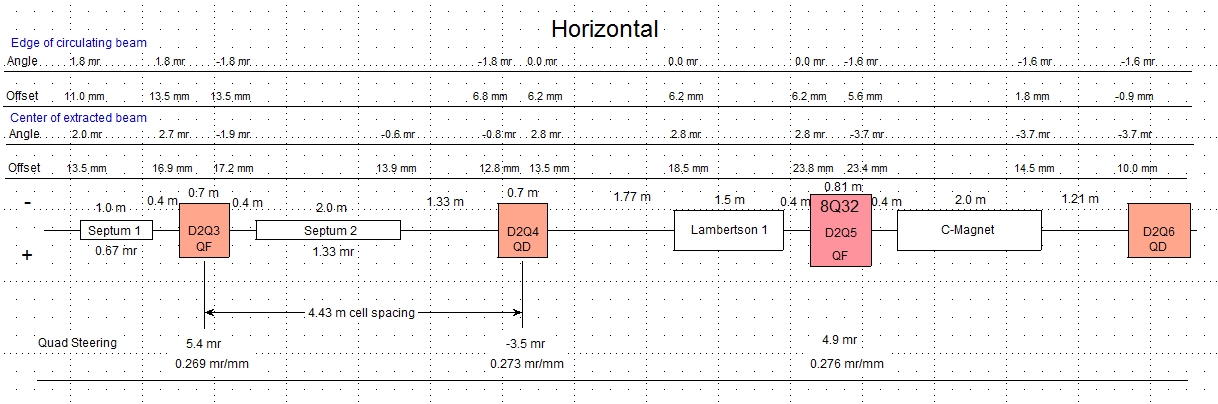 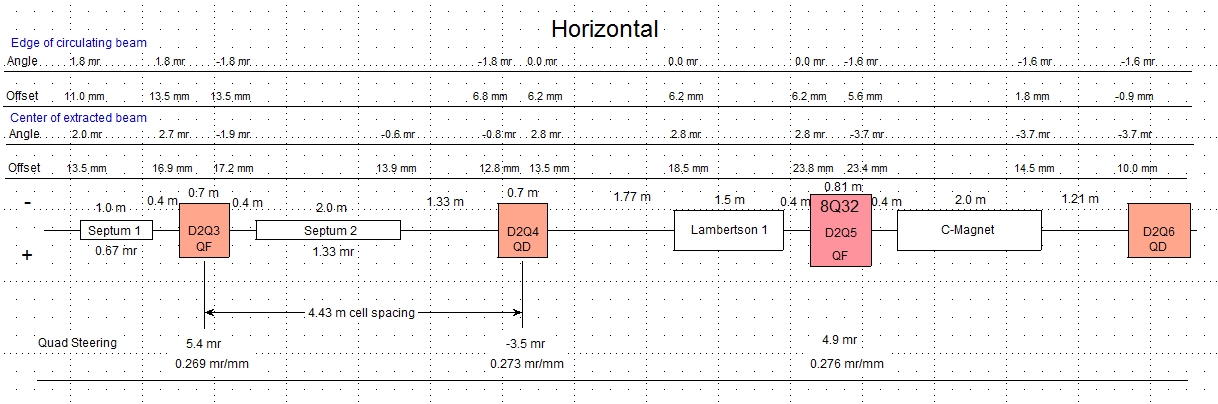 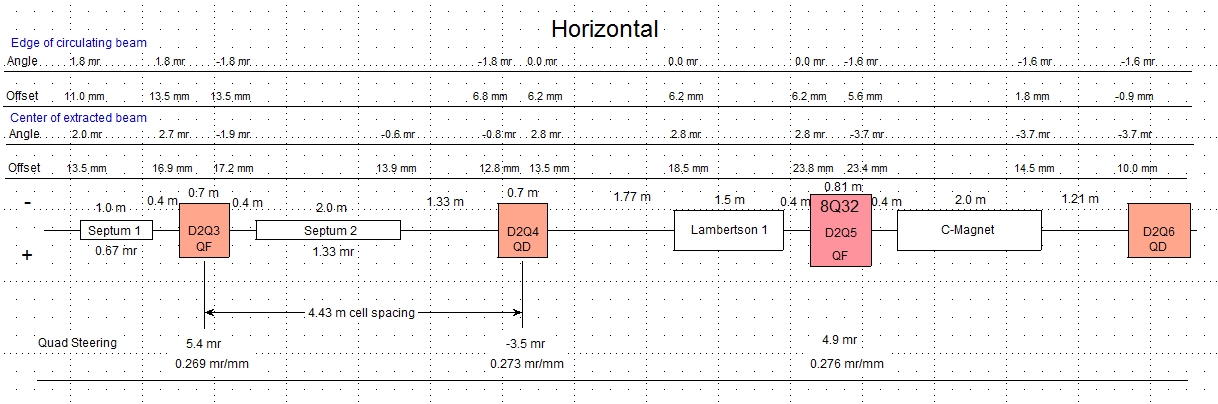 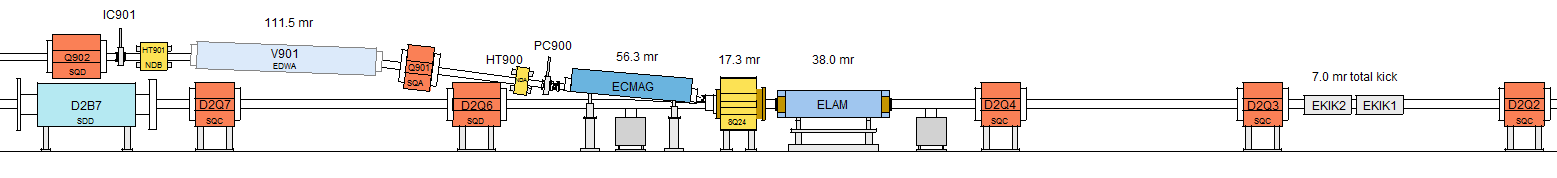 Mu2e septa
g-2 kickers
5
E. Prebys - Mu2e CD2 Review
October 22, 2014
M4 /M5  Common section Design
M4/M5 line installation part of g-2 schedule and cost
Mu2e/g-2 have independent vertical achromats 
No residual vertical dispersion
Mu2e achromat end (V907)
C-magnet
2nd step
g-2 achromat end
Elevation change of 48” to final M4 beamline height must  occur in two steps for dispersion suppression
1st step 32”  to clear Delivery ring magnets
2nd step 16” to final height
5 bends total in achromat
Vertical dispersion cancelled at V907 for Mu2e 
Two different sets of optics for g-2 and Mu2e
“Switch” Magnet at V907 reverses polarity for g-2 vs. Mu2e operation to separate g-2 from Mu2e beamline
Vertical dispersion canceled at V003 in M5 line for g-2
1st step
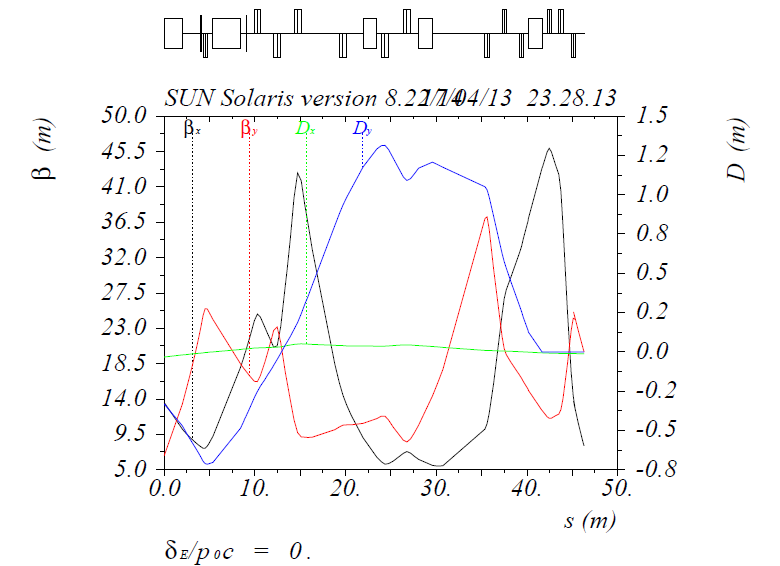 Vertical bend magnets:
 UP:        DOWN:
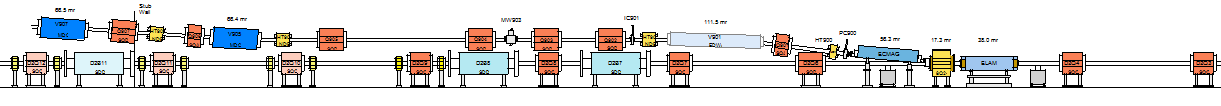 6
E. Prebys - Mu2e CD2 Review
October 22, 2014
M4 /M5 beamline Separation Design
Mu2e/g-2 split is now vertical
Two independent vertical achromats implemented
No Mu2e/g-2 conflicts past split
g-2 will reverse the last Mu2e vert dipole (not an achromat at this point)
This bend changes from -3.8 (Mu2e) to +5.5 (g-2).  Magnet tilt change will require realignment.
g-2 will separate from Mu2e at ~32” above Mu2e in ~5m downstream of the reversed dipole
A 9.3 final vertical  bend levels the g-2 M5 line 
Final separation ~6.5’ above Mu2e at level of g-2 ring
Realignment of reversing bend will be required between g-2/Mu2e run periods
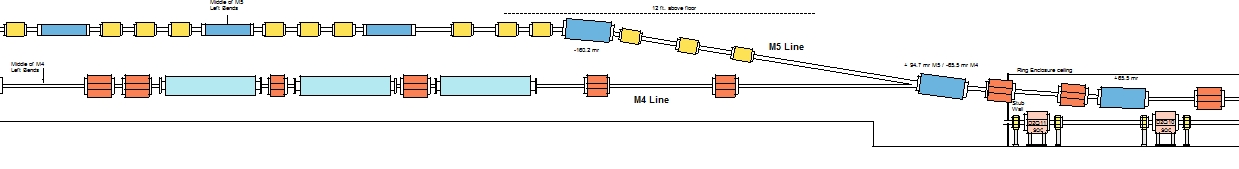 7
E. Prebys - Mu2e CD2 Review
October 22, 2014
Left Bend and Enclosure Design
Mu2e/g-2 experiment locations and separate beamline enclosures are achieved through two independent horizontal bend strings.
The two left bends determine the bearings and locations of the MC-1 (g-2) and Mu2e experiments.
MC-1 location is constrained by road, utility corridors and maximal distance from strong Mu2e magnetic fields
40.5º of total Mu2e bend required to steer away from MC1 building for sufficient shielding
Wetlands limit overall length of the Mu2e line
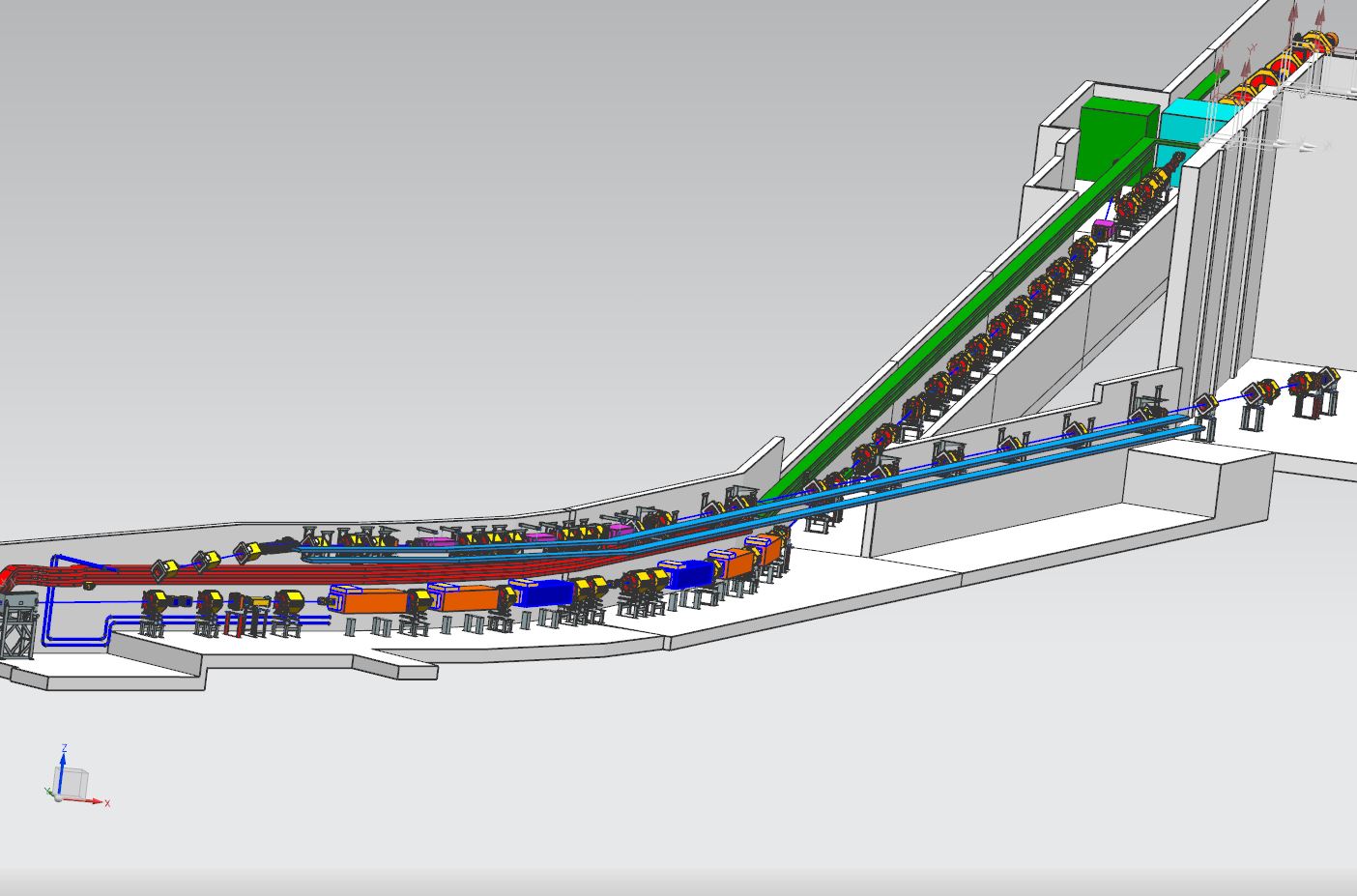 8
E. Prebys - Mu2e CD2 Review
October 22, 2014
Left Bend Optics Design
Horizontal Bend details
A total of 40.5º  generated by two mirror symmetric sections.
Each consists of two 6‑4‑120 type dipole magnets (SDFW) powered in series followed by a stronger 6-3-120 dipole to deliver 2 × 6.25 and 7.75 of horizontal bend, respectively.
Bend string as close as possible to last vertical bend; 
This section must fulfill conditions for a linear achromat; i.e.  Phase advance and compact dipole placement for dispersion cancellation highly constrain the optics of this section.
Trims have been installed upstream,
    downstream and center to provide 
   10% of net bend correction.
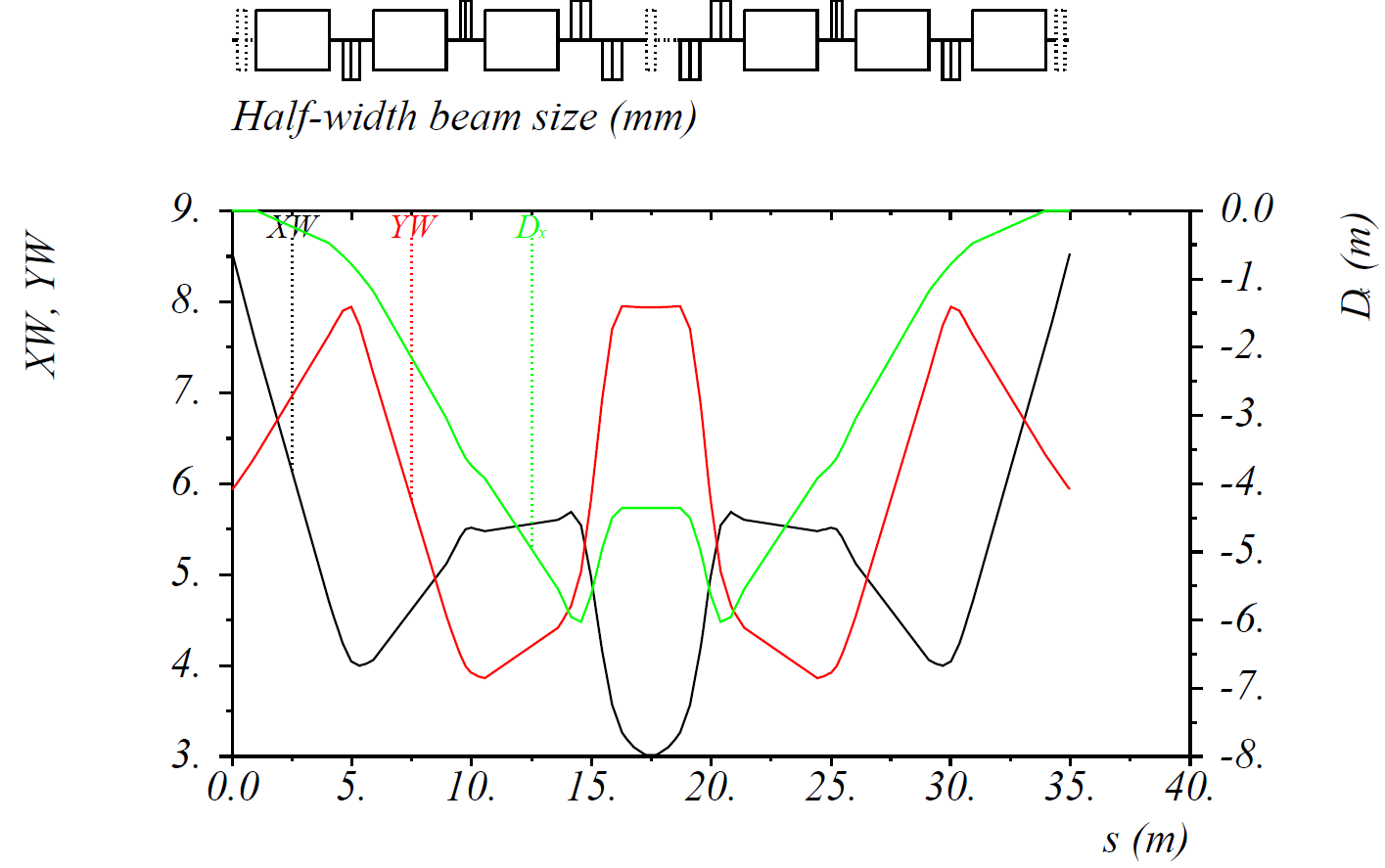 9
E. Prebys - Mu2e CD2 Review
October 22, 2014
Extinction Section Considerations*
Extinction is accomplished through a system of resonant dipoles and collimators, such that only in-time (un-deflected) beam is transmitted.
Somewhat counter intuitively, magnet considerations lead to
long, low field magnets (6m total length)
high-b (large aperture) in the bend (horizontal) plane (250 m)
low-b waist in the non-bend plane
Need to allow for collimation
Upstream of AC dipole system, to remove high-amplitude halo
Downstream of AC dipole system to absorb out-of time beam that has been deflected by the magnetic field.
These considerations result in significant constraints on the beam line design.
*details of motivation in E. Prebys’ Extinction talk
10
E. Prebys - Mu2e CD2 Review
October 22, 2014
Extinction Optics
Extinction collimation
Halo collimation
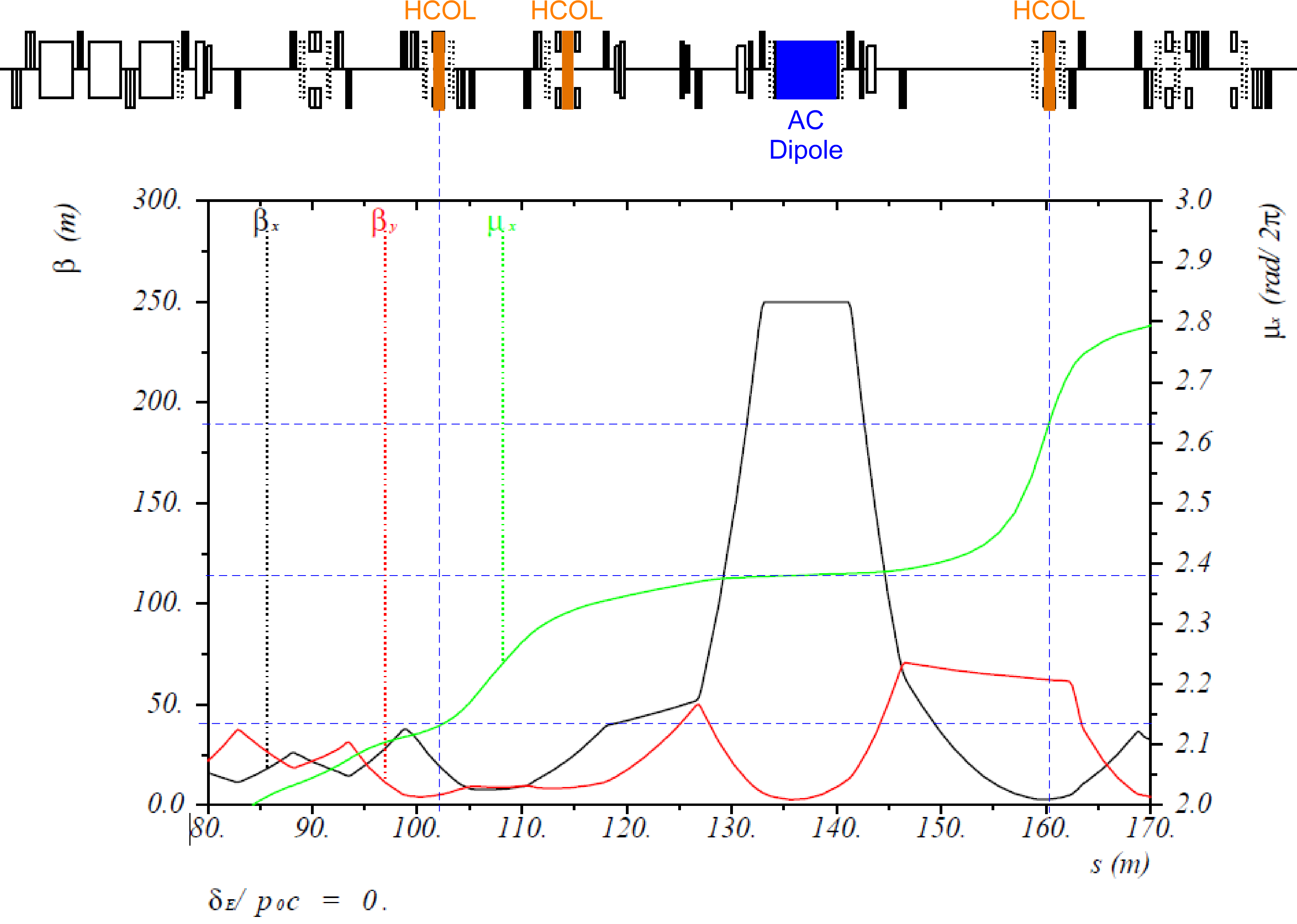 11
E. Prebys - Mu2e CD2 Review
October 22, 2014
Final Focus Design
protection collimator
Target Beam Optics:  Final focus requirements
Beam Spot 
Small, circular ( = 1mm)  beam spot on a 6 mm target target
2.8 final declination at entrance to compensate for bending in solenoidal field.
Dispersion-free
Target Scan
Independent position/angle controls in BOTH vertical and horizontal
1 cm offset for vert target scan 
1 cm offset for horz target scan
0.8 in horz/vert targeting angle
Steering magnets H:     V:
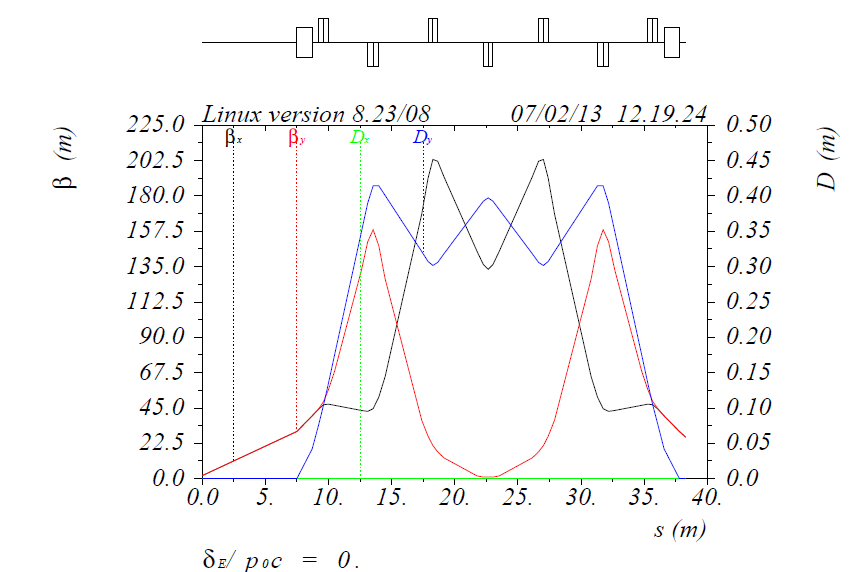 (2.5σx , 2..5σy)
target
Final focus optics
12
E. Prebys - Mu2e CD2 Review
October 22, 2014
Significant Changes since CD-1
Vertical Mu2e/g-2 separation instead of horizontal
Location and bearing of g-2 ring established
Increased bearing of Mu2e by 4.5
Extraction flipped from outside to inside of Delivery ring to permit Lambertson power and water connections (extensive shielding in this area)
Magnet selection changed – nearly finalized.
Extinction collimation and high beta region revamped 
Upstream collimation and fewer collimators overall
13
E. Prebys - Mu2e CD2 Review
October 22, 2014
Value Engineering since CD-1
Vertical Mu2e/g-2 separation instead of  horizontal, compact, minimizes civil enclosure costs, optimizes available space for beamline
Roll of C magnet rather than changes to civil enclosure
Optimal target steering magnet locations to minimize aperture and motion in target scans
Magnets now selected from inventory of available magnets from Accumulator and BNL
Minimize vacuum prep work, reuse vacuum pumps and parts inventory from Accumulator
14
E. Prebys - Mu2e CD2 Review
October 22, 2014
Performance
Combined Mu2e/g-2 civil constraints were met (utility corridor, roads, wetlands, shielding, stray magnetic field levels, separation of beamlines)
Upstream beamline supports Mu2e/g-2 combined operation (40 mm-mrad emittance for g-2) with minimal reconfiguration
Extinction simulations indicate that the collimation and high-beta AC dipole optics design achieves <10-7 goal (Mu2e-doc-4054)
Target spot size, divergence and scan criteria were met in the design of the final focus
Elevation change and the 2.8 declination angle as required by the fringe field of the production solenoid were successfully combined in the final focus (which sits on a 1.4 incline)
15
E. Prebys - Mu2e CD2 Review
October 22, 2014
Remaining work before CD-3
Finalize beamline optics, particularly the extinction section.
Finalize magnet stand design and installation drawings, including motorized final focus stands.
Finalize vacuum design.
Finalize LCW design.
Finalize installation scheduling.
Technical documentation of final design.
16
E. Prebys - Mu2e CD2 Review
October 22, 2014
Summary
We have a beamline design which satisfies all of the requirements of the Mu2e experiment, including the needs of the external extinction system.
We are confident we have met the requirements for CD-2 approval.
17
E. Prebys - Mu2e CD2 Review
October 22, 2014